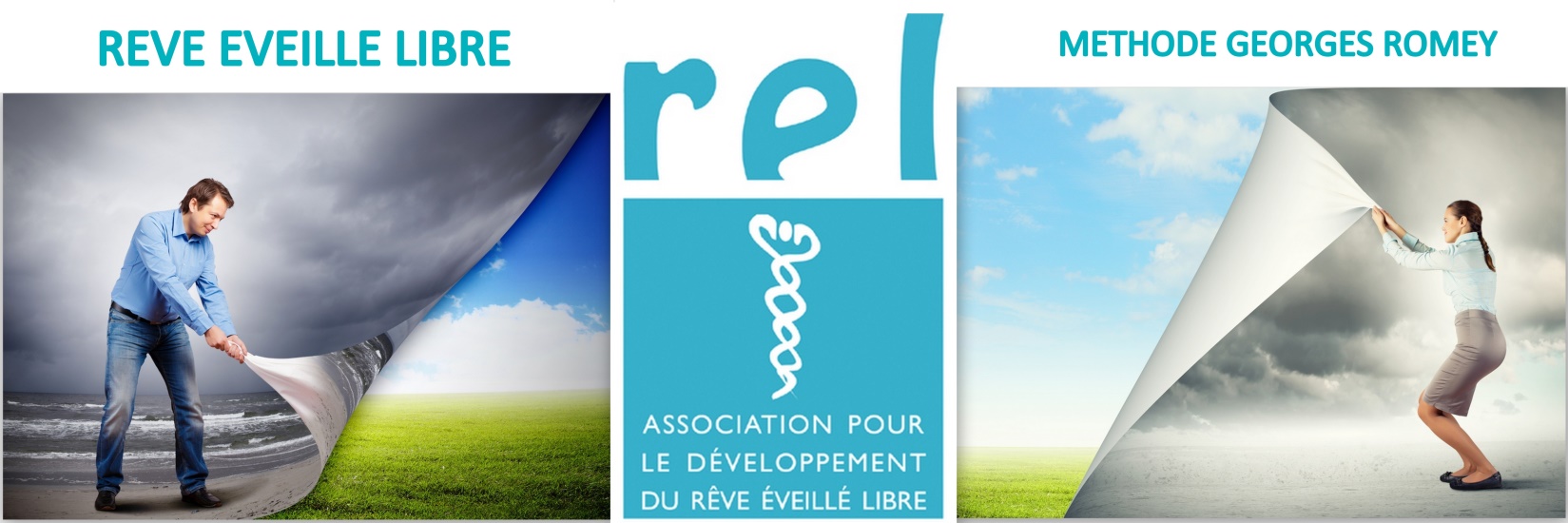 L’incomparable efficacité d’une thérapie douce
Chacun découvre avec surprise,
à travers la cure, l’extraordinaire richesse des symboles qu’il porte en lui.
École Européenne du Rêve Éveillé Libre
Méthode thérapeutique reconnue par la FF2P
Formation initiale de deux ans
Formation continue
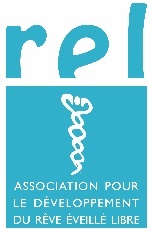 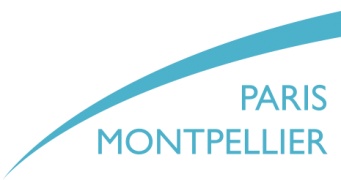 Ecole affiliée à l’ADREL
Organisme de Formation Agréé
Le REL
Rêve Éveillé Libre
Le Rêve Éveillé Libre est une méthode d’accompagnement psychothérapeutique créée par Georges Romey vers 1980, qui a la spécificité de se baser sur la richesse de l’imaginaire et des symboles. 
Elle permet d’aller à l’origine des blocages, des peurs, des traumatismes, 
de libérer les ressources nécessaires pour développer une nouvelle façon d’être au monde, plus créative.
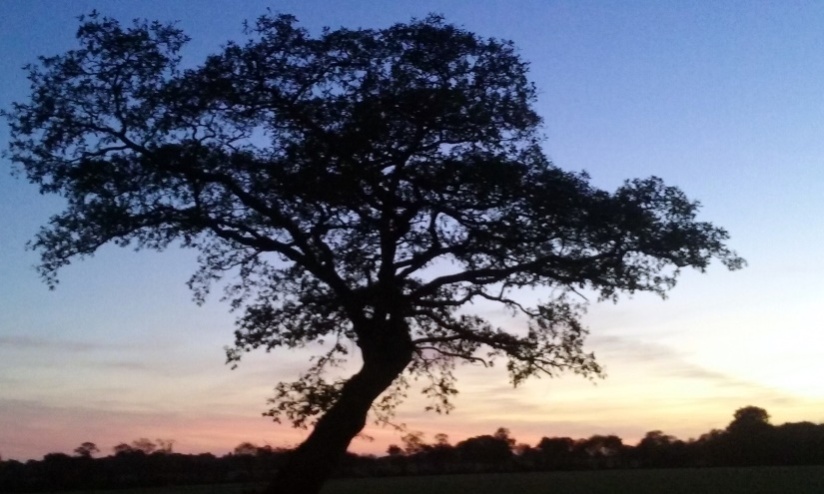 La dynamique de l’imaginaire en œuvre dans le REL 
agit sur deux axes :
 
l’un thérapeutique, basé sur un langage freudien ; 

l’autre initiatique, porteur des archétypes identifiés par C.G. Jung
La Phase d’accueil
Le rêve
La séance se déroule en 3 temps
Le sens
Echanges autour de vos
     préoccupations du moment

Puis, en position de détente, vous vous laissez entrainer par votre imaginaire, les images, les sensations défilent. Le praticien, dans l’écoute et sans intervenir,  écrit l’histoire  qui se déroule sous vos yeux

Enfin, à partir des éléments symboliques recueillis, le praticien vous accompagne dans la compréhension de votre rêve.
Créée en 2008, sous la présidence de Jacques Gudin, l’EREL est affiliée à l’ADREL (Association pour le Développement du Rêve Éveillé Libre)
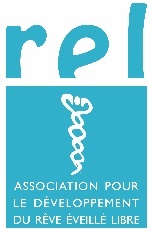 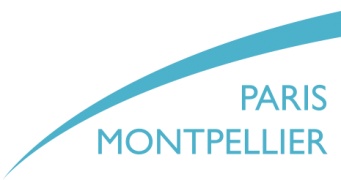 2
Association pour le Développement du Rêve Éveillé LibreOrganisme Membre de la Fédération Française de Psychothérapie et de Psychanalyse (FF2P)
Siret : 420 028 755 00031 – APE : 9499Z – Organisme de Formation N° 52 44 04351 44
Cursus de Formation
Cursus évolutif en fonction de vos Objectifs
Devenir professionnels du REL ou se reconvertir,
Thérapeutes installés souhaitant se former à la méthode du REL.
Pré-requis : Niveau Bac +2
TITRE
NIVEAU I
PRATICIEN  EN  REL(cursus 2 ans)
NIVEAU II
ANALYSTE  EN  REL
NIVEAU III
PSYCHO-ANALYSTE EN  REL  (FF2P)
CONTENU
+144 heures *
Psychopathologie (80 heures, 5 modules)
A la carte (64 heures, 4 modules)
+300 heures *
Cours de Psychologie au sein de l’EREL ou de tout autre organisme de formation (après accord de l’EREL)
264h*
Théorie : Méthode du REL, Freud, Jung, Psychopathologie
Pratique : analyse de REL, mise en situation
SUPERVISION
+60 heures de supervision en groupe EREL ou superviseur individuel agréé EREL
+40 heures de supervision en groupe EREL ou superviseur individuel agréé EREL
ou dans la pratique de son choix
Découverte du REL par le biais de sa propre cure (30 REL min.)
VALIDATION DES ACQUIS
+Mémoire écrit et présentation orale devant jury.
Cure personnelle(50 REL min.)
+4 années d’exercice en cabinet et validation du dossier, l’EREL présente le candidat à la FF2P
Examen écrit et oralréparti en 2 ans
CERTIFICATION DELIVREE
Praticien en REL
Certificat d’Aptitude à la Pratique du REL (CAPREL)

Permet d’exercer et d’entrer dans un groupe de supervision EREL
Certificatd’Analyste en REL

Nécessaire pour la reconnaissance FF2P
Certificat de
Psycho-analyste en REL

Possibilité d’apparaître dans l’annuaire de la FF2P
Tout stagiaire se doit de suivre une cure approfondie en REL 
Tous les modules sont théoriques, pratiques, cliniques et didactiques
Cursus en révision pour les niveaux  2 et 3
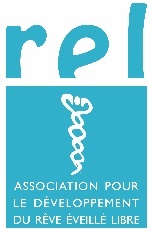 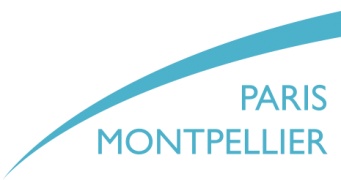 Association pour le Développement du Rêve Éveillé LibreOrganisme Membre de la Fédération Française de Psychothérapie et de Psychanalyse (FF2P)
Siret : 420 028 755 00031 – APE : 9499Z – Organisme de Formation N° 52 44 04351 44
Tarifs
Paiement par virement mensuel
Pensez à faire des demandes de prise en charge par les organismes agréés - cf. page suivante
TITRE
NIVEAU IPRATICIEN  EN  REL
NIVEAU IIANALYSTE  EN  REL
NIVEAU III
PSYCHO-ANALYSTE EN  REL  (FF2P)
COÛT DU
CURSUS EN
2 ANS
4320€
1ère année : 2015€2ème année : 2365€(soit 15 modules)
Inclus : hébergement/nourriture pour les résidentielsEn sus : cotisation (30€/an)
COÛT DES MODULES ADDITIONNELS
2250€Psychopathologie
5 modules x 250€
A la carte
4 modules x 250€
Formation Continue
EREL
Modules de 2 jours
250€
Formation Continue
EREL
Modules de 2 jours
250€
CURE
SUPERVISION (*)
MEMOIRE
Cure personnelle(30 REL min.)Tarif selon praticien
Cure avancée
Supervision Groupe
90€ (6h) - 70€ (4h)
Supervision individuelleTarif selon superviseur
Mémoire
Tarif selon tuteur
Supervision Groupe
90€ (6h) - 70€ (4h)

Supervision individuelleTarif selon superviseur
COTISATIONADREL (**)(en sus)
30€/an avant obtention du CAPREL
45€/an après obtention du CAPREL
45€/an
60€/an
(*) Supervision de groupe EREL avec superviseur agréé par l’ADREL
(**) La cotisation permet votre référencement sur le site, votre participation et vote à l’AG, la réception des newsletters de l’ADREL.
Nota : ce document n’est pas contractuel, les tarifs mentionnés peuvent être révisés.
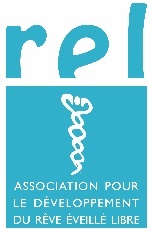 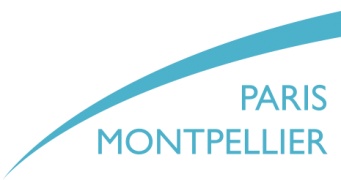 Association pour le Développement du Rêve Éveillé LibreOrganisme Membre de la Fédération Française de Psychothérapie et de Psychanalyse (FF2P)
Siret : 420 028 755 00031 – APE : 9499Z – Organisme de Formation N° 52 44 04351 44
Quelles aides pour financer votre formation ?
Les différentes options pour financer votre formation dépendent de votre statut actuel
Demandeur d’emploi
Si vous êtes demandeur d’emploi, vous pouvez bénéficier d’une formation afin d’acquérir des compétences complémentaires ou d’apprendre un nouveau métier. Les dossiers sont à monter au cas par cas, avec Pôle Emploi, ou dans le cadre des dispositifs du programme régional de formation ou du chèque Formation. 

En savoir plus
https://www.pole-emploi.fr/candidat/l-aide-individuelle-a-la-formation-aif
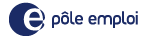 Salarié : le plan de formation 
Votre employeur seul décide de son contenu, du budget alloué et des salariés qui en bénéficient. 
Prendre contact avec son employeur afin de déterminer avec lui les possibilités de prise en charge dans le cadre du plan de formation de l’entreprise. Le plus souvent, sont prises en charge, les formations qui sont proches de la stratégie actuelle de l’entreprise. 

En savoir plus
https://www.service-public.fr/particuliers/vosdroits/F14039
Profession libérale
L’entreprise bénéficie d’un crédit d’impôt au titre des dépenses de formation engagées au profit de son/ses dirigeants. Toute entreprise peut en bénéficier, quelles que soient son activité et sa forme juridique, dès lors qu’elle est imposée selon un régime réel d’imposition, ce qui exclut de fait les micro-entreprises et les auto-entrepreneurs.

En savoir plus
https://www.service-public.fr/professionnels-entreprises/vosdroits/
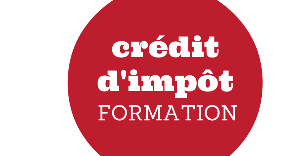 Travailleur indépendant ou profession libérale
Le FIFPL (Fonds interprofessionnel de formation des professionnels libéraux) peut prendre en charge une partie de votre formation.

En savoir plus
fifpl.fr
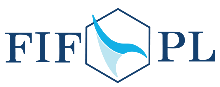 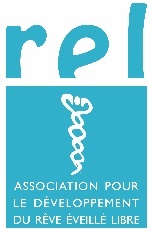 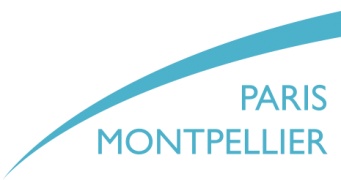 Association pour le Développement du Rêve Éveillé LibreOrganisme Membre de la Fédération Française de Psychothérapie et de Psychanalyse (FF2P)
Siret : 420 028 755 00031 – APE : 9499Z – Organisme de Formation N° 52 44 04351 44
Calendrier & Adresses modules
Adresses des lieux de formation
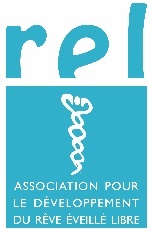 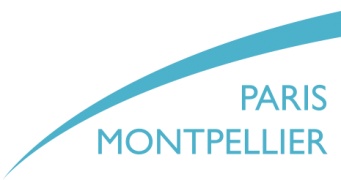 Association pour le Développement du Rêve Éveillé LibreOrganisme Membre de la Fédération Française de Psychothérapie et de Psychanalyse (FF2P)
Siret : 420 028 755 00031 – APE : 9499Z – Organisme de Formation N° 52 44 04351 44
La Supervision EREL, les superviseurs agréés
(prise en charge financière possible par les fonds de formation)
A noter : Suivre, au minimum, 60 h de supervision en groupe
Calendrier 2020 des supervisions de groupe
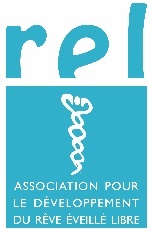 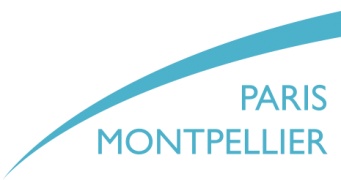 Association pour le Développement du Rêve Éveillé LibreOrganisme Membre de la Fédération Française de Psychothérapie et de Psychanalyse (FF2P)
Siret : 420 028 755 00031 – APE : 9499Z – Organisme de Formation N° 52 44 04351 44
Bulletin d’Inscription
A renvoyer à : Françoise DAVID
 Lieu dit « Richou » 29380 BANNALEC
accompagné des éléments listés ci-dessous
A compléter en lettres capitales, svp - merci
 
Nom |__|__|__|__|__|__|__|__|__|__|__|__|__|__|__|__|__|__|__|__|__|__|__| 
Prénom  |__|__|__|__|__|__|__|__|__|__|__|__|__|__|__|__|__|__|__|__|__|__|

Adresse |__|__|__|__|__|__|__|__|__|__|__|__|__|__|__|__|__|__|__|__|__|__|
Code Postal |__|__|__|__|__|__|  
Ville : |__|__|__|__|__|__|__|__|__|__|__|__|__|__|__|__|__|__|__|__|__|__|__| 

Téléphone : |___|___|___|___|___|___|___|___|___|___|Email : ______________________________@_________________________
 
Je souhaite m’inscrire à la formation Praticien en REL et je complète mon dossier avec les éléments suivants : 
 
La fiche de renseignements dûment remplie
Un chèque d’adhésion à l’ADREL de 30 € (adhésion annuelle)
Un chèque d’Arrhes de 432 € correspondant  à 10 % du coût total de la formation
Une photo d’identité
Un CV et une lettre de motivation
 
Tout dossier incomplet ne sera pas pris en compte.
  
J’ai pris connaissance des conditions d’annulation : si rétractation dans les 10 jours informer l’organisme de formation par LRAR (timbre de la poste faisant foi), aucun montant ne sera exigé. Passé ce délai de rétractation et jusqu’à UN MOIS (1 mois) du début de la formation, 50% des arrhes seront remboursés, moins d’un mois avant le début de la formation, la totalité des arrhes sera acquise par l’organisme de formation.

J’ai bien noté que mon inscription sera validée après un entretien préalable, ainsi que l’envoi de la convention de formation signée entre les deux parties	
Fait à  _________________________ Le  |__|__| |__|__| |__|__|__|__| 

Signature :
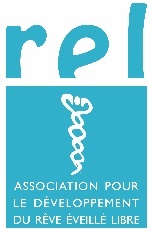 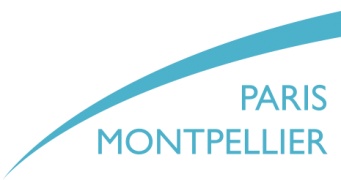 Association pour le Développement du Rêve Éveillé LibreOrganisme Membre de la Fédération Française de Psychothérapie et de Psychanalyse (FF2P)
Siret : 420 028 755 00031 – APE : 9499Z – Organisme de Formation N° 52 44 04351 44
Fiche de Renseignement
Nom  |__|__|__|__|__|__|__|__|__|__|__|__|__|__|__|__|__|__|__|__|__|__|__| 
Prénom   |__|__|__|__|__|__|__|__|__|__|__|__|__|__|__|__|__|__|__|__|__|__|
 
 
Date de naissance  |__|__| |__|__| |__|__|__|__|  
 
Profession / Activité 
Décrivez en quelques lignes vos activités actuelles 
ainsi que celles pouvant avoir un lien avec la relation d’aide 
____________________________________________________________________________________________________________________________________________________________________________________________________________________________________________________________________________________________________________________________________________________________________________________

Type et niveau de formation __________________________________________________________________________________________________________________________________________________________________________________________________________________________________________________________________________________________________________________________________________________________________________________________________________________________________________________

Motivations 
____________________________________________________________________________________________________________________________________________________________________________________________________________________________________________________________________________________________________________________________________________________________________________________

Comment nous avez-vous connus ? ________________________________
  
Merci de joindre un CV, une lettre de motivation ainsi qu’une photo d’identité
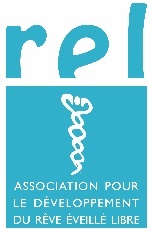 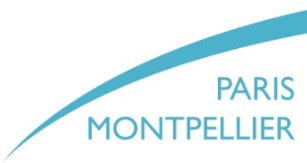 Association pour le Développement du Rêve Éveillé LibreOrganisme Membre de la Fédération Française de Psychothérapie et de Psychanalyse (FF2P)
Siret : 420 028 755 00031 – APE : 9499Z – Organisme de Formation N° 52 44 04351 44
Une équipe à votre écoute
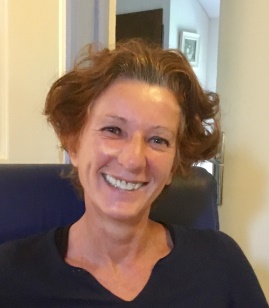 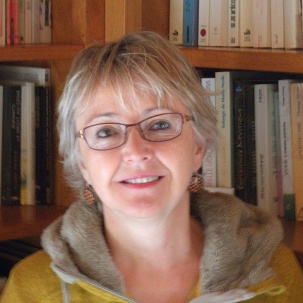 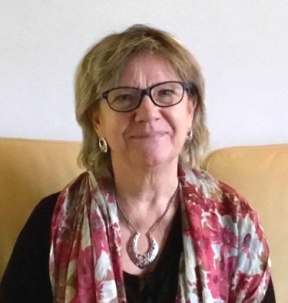 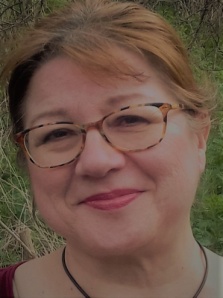 Cécile Auffret
CoordinatriceCommunication
Analyste en REL
Françoise David
Présidence ADREL
Direction EREL PARISAnalyste en REL, Formatrice
Nadine Kremer
Secrétariat
Analyste en REL
Brigitte Coulon
TrésorerieSophrologue, Analyste en REL
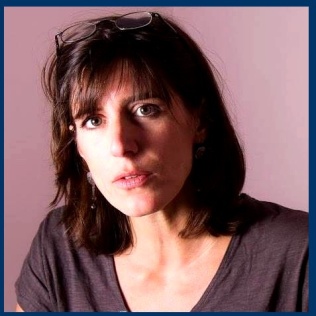 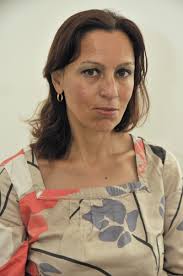 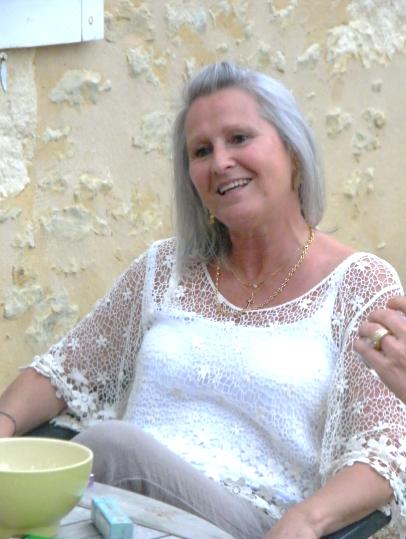 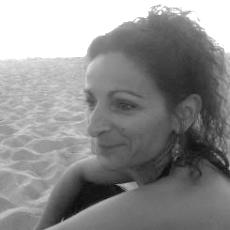 Dr Audrey de la Grange
Direction EREL (Montpellier)
Docteur en Psychanalyse,Psycho-Analyste en REL, 
Formatrice, superviseur
Catherine Mehu
Chargée de Communication
Psycho-Analyste
 en REL
Zoé Pairaud
Psycho-Analyste en REL
Formatrice, superviseur
Florence Taquoi
Psycho-Analyste en REL,  Sophrologue caycédienne
Formatrice, superviseur
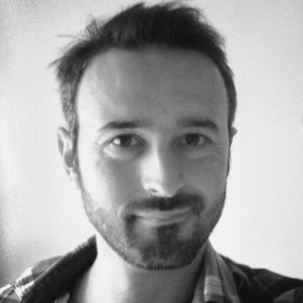 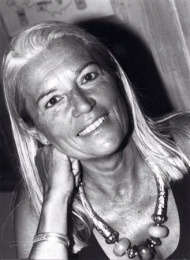 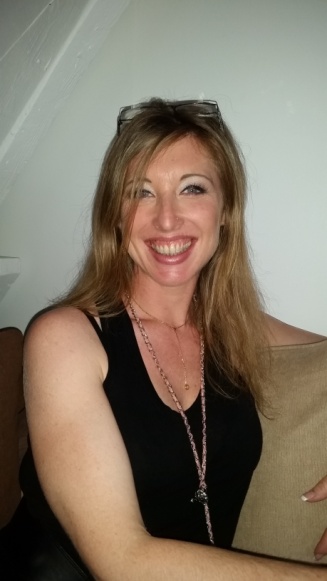 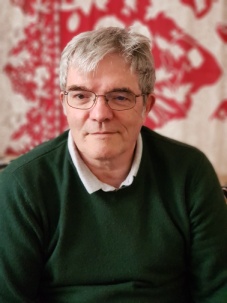 Marie-Noëlle Willaime
Psychologue, Onirologue, Psycho-Analyste en REL
Formatrice, superviseur
Nathalie Daniel
Psycho-Analyste en REL
Formatrice
Jean-Luc van den Berg
Psychologue clinicien,
Psycho-Analyste en REL
Formateur
Olivier Chaume
Psycho-Analyste en REL
Formateur
Association pour le Développement  du Rêve Éveillé Libre
Association Loi 1901 | Membre de la FF2P 
(Fédération Française de Psychanalyse et de Psychothérapie)

Siège social : 11 rue Georges Chartrin 44200 Nantes
Siège administratif : Lieu-dit Richou 29380 Bannalec
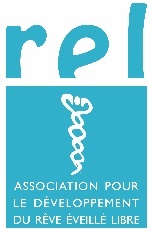 www.reve-eveille-libre.org
Association pour le Développement du Rêve Éveillé LibreOrganisme Membre de la Fédération Française de Psychothérapie et de Psychanalyse (FF2P)
Siret : 420 028 755 00031 / APE : 9499Z  Organisme de Formation N° 52 44 04351 44
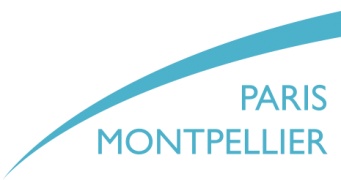